Η αντιμετώπιση των κρίσεων στην γενική και ειδική αγωγή και ο ρόλος του διευθυντή.Λαμπρόπουλος Αντώνιος M.ed.Διευθυντής δημοτικού σχολείου Αγκαιριάς Πάρου
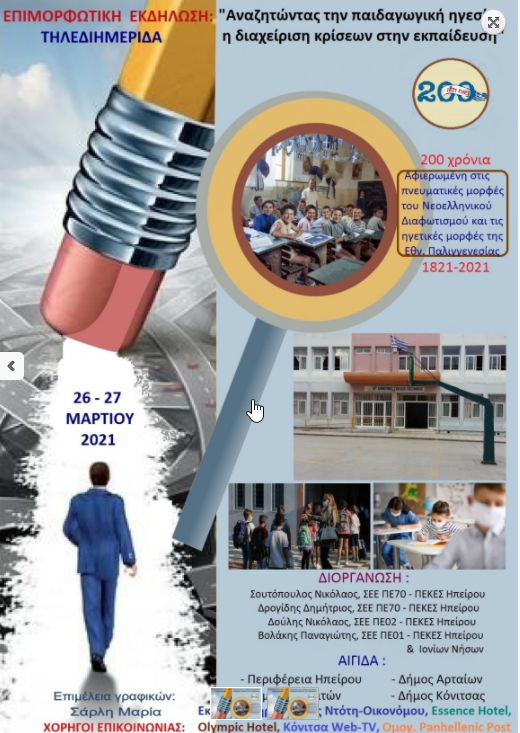 Ο όρος « κρίση»
Η κατάσταση στα ελληνικά σχολεία.
Κρίσεις στο πλαίσιο της σχολικής κοινότητας  νοούνται τα διάφορα περιστατικά που μπορούν  να αναστατώσουν την εκπαιδευτική διαδικασία.
(Σαΐτης Α, Γουναρόπουλος Γ., 2008).
Ελλιπής ετοιμότητα
Ελάχιστη επιμόρφωση
Ανάγκη για προληπτικά μέτρα
(Παπαδόπουλος, 2015)
2
Γενικές κατηγορίες κρίσεων
Α.προβλέψιμες –μακροπρόθεσμες
Β.απρόβλεπτες- βραχυπρόθεσμες
(Poal, 1990)
3
Αιτίες κρίσεων στα σχολεία
1.Ατυχήματα
Να προετοιμάζει τους μαθητές όχι μόνο γνωστικά αλλά και συναισθηματικά
(Sandoval, 2001)
ΡΟΛΟΣ ΣΧΟΛΕΙΟΥ
2.Επεισόδια βίας
3.Συγκρούσεις –Εκφοβισμός
4.Απώλεια
4
Διαχείριση κρίσεων στα σχολεία.
Η σημασία της διαχείρισης  των κρίσεων στο σχολείο  είναι αδιαμφισβήτητη. Πρέπει λοιπόν να υπάρχει σχέδιο αλλά και εξοικείωση του ανθρώπινου δυναμικού άμεσης αντιμετώπισης  των κρίσεων  καθώς επίσης  και σχέδιο για την άμεση αποκατάσταση  και επαναφορά του σχολείου.
5
Γενικό σχέδιο αντιμετώπισης  κρίσεων.
α) Φάση της πρόβλεψης  και της σχεδίασης 
β) Φάση της αποτροπής
γ) Φάση  της επέμβασης 
δ) Φάση της ανασυγκρότησης 
ε) Φάση της έρευνας
                                   (Σαβελίδης, 2011)
6
Ο ρόλος του ειδικού παιδαγωγού.
Πολυεπίπεδος ρόλος
Συμβουλευτική
Συμβουλευτική ατόμου και οικογένειας
Εξοικείωση
ΕΡΓΑΛΕΙΑ ΕΚΠΑΙΔΕΥΤΙΚΩΝ
Μη λεκτική επικοινωνία
Χιούμορ
(Λαγός, 2008)
7
Η συμβουλευτική στην ειδική αγωγή
ΤΡΕΙΣ ΑΞΟΝΕΣ
Συναισθηματικός
Γνωστικός
Ψυχοκοινωνικός

(Δημητρόπουλος, 1999).
8
Γενικά συμπεράσματα
Στήριξη εκπαιδευτικών
Επιμόρφωση
Εμπλοκή μαθητών-γονέων –εκπαιδευτικών
Συνεργασία φορέων
Ρόλος του διευθυντή -ηγέτη
9
Σας ευχαριστώ για την υπομονή σας!Λαμπρόπουλος Αντώνιος M.ed.Διευθυντής δημοτικού σχολείου Αγκαιριάς Πάρου
10